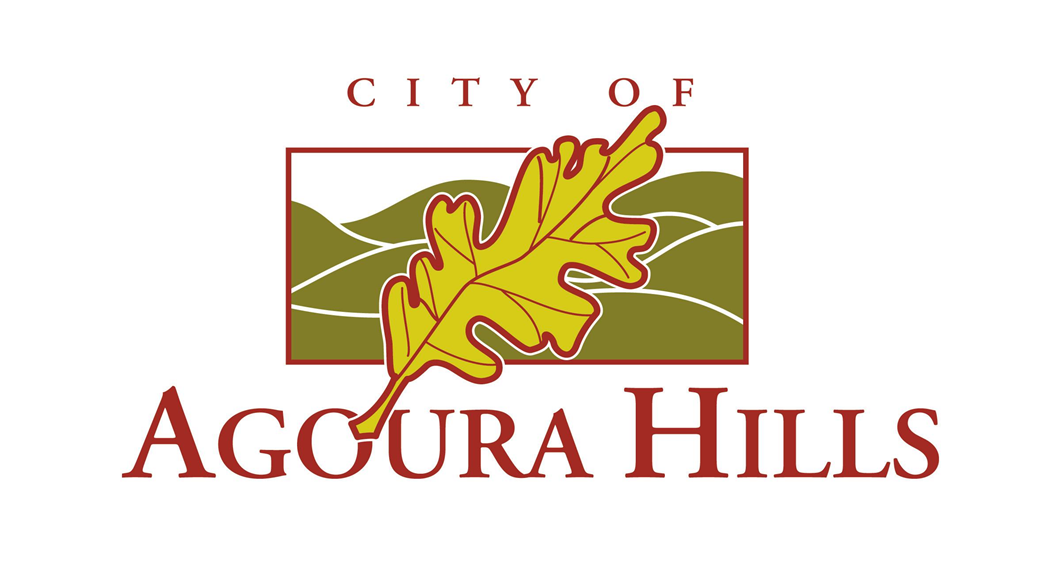 Housing Element 	Update
A Workshop for the public
Meeting will start at 6:00 PM
August 4, 2021
[Speaker Notes: Hello, I am Denice Thomas. Community Development Director for the City of Agoura Hills. Thank you so much for joining us this evening. Pursuant to Los Angeles County Health Order, since we are indoors, masks must be worn by everyone whether you are vaccinated or not. The seats have arranged to provide social distance  between you. The purpose of this workshop is to offer you an opportunity to educate yourself on the purpose of the housing update and to share the site locations staff will propose to the City Council for inclusion in Housing Element.]
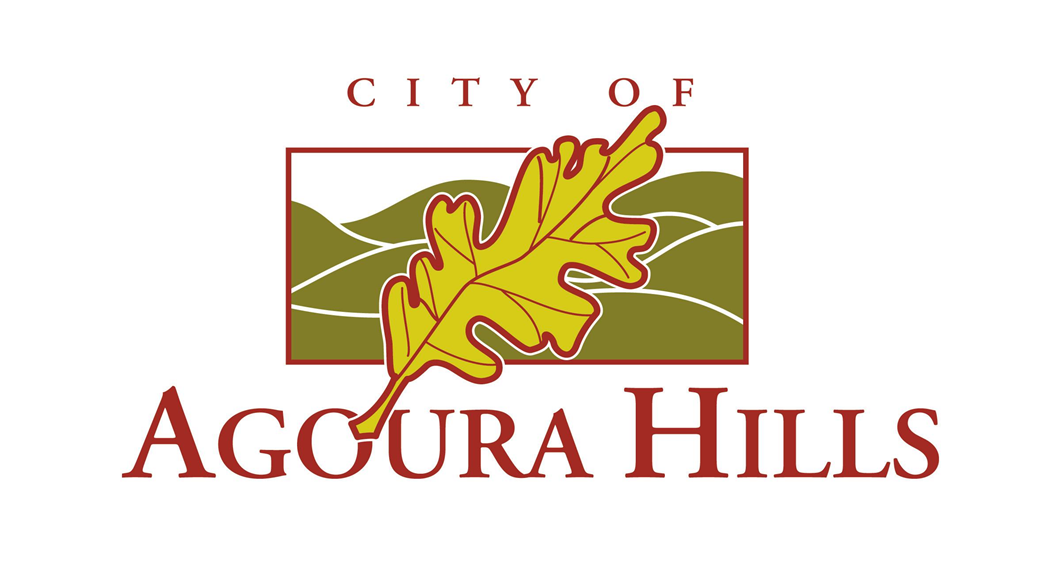 Housing Element 	Update
A Workshop for the public
August 4, 2021
[Speaker Notes: Hello, I am Denice Thomas. Community Development Director for the City of Agoura Hills. Thank you so much for joining us this evening. Pursuant to Los Angeles County Health Order, since we are indoors, masks must be worn by everyone whether you are vaccinated or not. The seats have arranged to provide social distance  between you. The purpose of this workshop is to offer you an opportunity to educate yourself on the purpose of the housing update and to share the site locations staff will propose to the City Council for inclusion in Housing Element.]
Call to Order

Greetings and Introduction

Housing Element 101 – Basic Overview

Agoura Hills RHNA Allocation 

Question and Answer Card Collection 

Break

Question and Answer Session 

Housing Sites Inventory

Question and Answer Session – Part Two

Adjourn
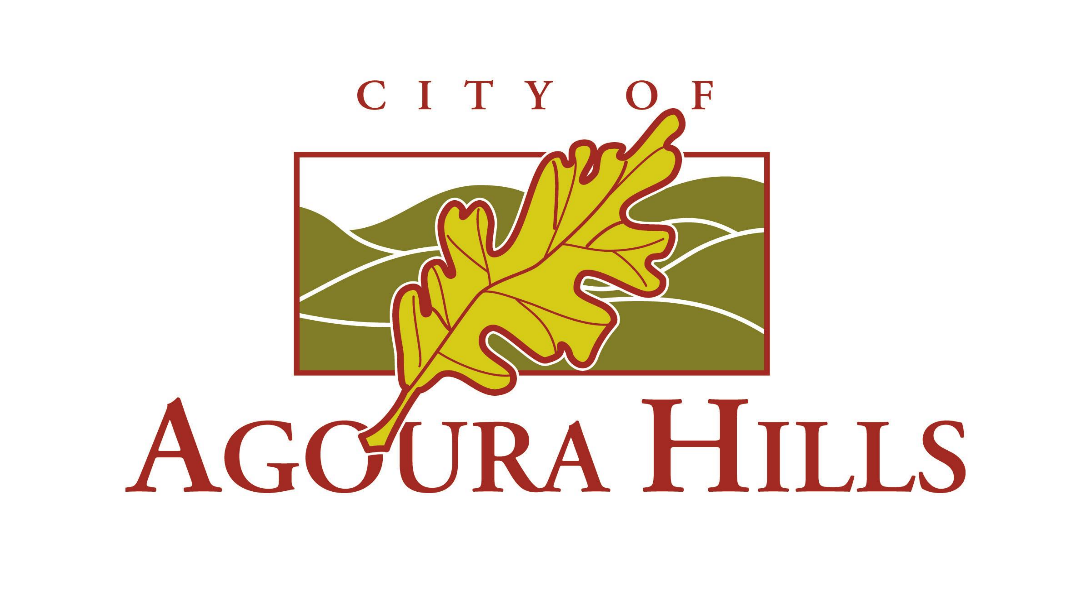 Agenda
[Speaker Notes: The agenda for tonight’s workshop is as follows.]
Introductions
Karen Warner – City of Agoura Hills Housing Consultant

  Allison Cook – City of Agoura Hills Assistant Planning Director

  Jessica Cleavenger – City of Agoura Hills Senior Planner
[Speaker Notes: The Panel we have this evening includes:]
Housing Element 101: A Basic Overview
[Speaker Notes: Our first discussion segment will be presented by Karen Warner. Karen will provide a basic overview of the housing element.]
General Plan Housing Element
Housing Element requires cities to “plan for meeting existing & projected housing needs of all economic segments of the community”
5 Major Components:
Review of accomplishments
Housing needs assessment 
Evaluation of constraints to housing
Identification of housing sites to meet RHNA allocation
2021-2029 program strategy to address needs
Element required to be updated every 8 years  (2021-2029)
   Element reviewed by State HCD for compliance with State law
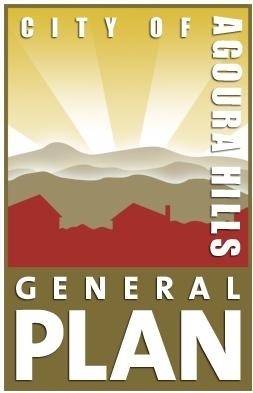 6
Benefits of HCD Compliance
Presumption of legally adequate Housing Element in courts.  If courts invalidate Element: 
Suspend City’s authority to issue building permits
Impose fines of up to $100k per month
Court appointed agent with powers necessary to remedy housing element deficiencies
   Maintain discretionary review over affordable housing projects
   Maintain eligibility for State housing funds
   Don’t face RHNA carry-over into next Housing Element cycle
7
The Housing Element Does Not:
Require the City to build the units planned for
However, projects eligible for streamlined approval process in cities that have not made sufficient progress in addressing RHNA (SB 35)

Provide funding
Though eligibility for State housing funds requires an HCD compliant Housing Element

Authorize construction on Housing Element sites
Development projects still need to go through City approval process
8
Who in Agoura Hills Needs Housing that is Affordable?
People who work in Agoura Hills and cannot afford to live here
Teachers, nurses, retail and hospitality workers, childcare providers

  Special needs households
Senior citizens, disabled persons, single-parent households

Children of long-time Agoura Hills residents
9
Regional Housing Needs Assessment (RHNA) Allocation
[Speaker Notes: Our first discussion segment will be presented by Karen Warner. Karen will provide a basic overview of the housing element.]
Regional Housing Needs (RHNA)
RHNA = Regional Housing Needs Allocation

  Requires cities to zone for “fair share” of region’s housing needs  
 Based on State population growth (as determined by HCD)
 Mix of housing for all economic segments
 Affordability linked to zoning and density

  RHNA is a planning target, not a building quota
11
Setting the Table for RHNA
RHNA represents the minimum number of housing units cities are required to provide “adequate sites” for through zoning
12
2014-2021 Housing Element Sites Inventory
Agoura Hills 2014-2021 RHNA
5th cycle Housing Element
Accessory dwelling units (ADUs) represent only affordable units provided
14
Agoura Hills 2021-2029 RHNA
6th cycle Housing Element
6th cycle RHNA more than 2.5 x higher


Need for policy shift to:
Provide sufficient sites and zoning
Produce affordable units
15
New Parameters for Sites Inventory
Need to est. zoning with minimum 20 unit/acre densities for sites to be credited towards lower income RHNA

Development on following sites must be permitted “by right” for projects that include 20% lower income units
 Sites reused from current Housing Element
 Sites part of a rezone program to address lower income RHNA shortfall

Will be important to establish objective design and development standards for use in  reviewing by-right development
16
No Net Loss Law (SB 166)
Requires sufficient adequate sites to be available at all times throughout the RHNA planning period 
   Must replenish sites capacity, if: 
Sites developed with fewer units than assumed in Hsg Element 
Sites developed for higher income/affordability level than assumed in Hsg Element 
Recommended that the City create a buffer in the housing element inventory of at least 15-30% more capacity than required 
   City often has projects built at lower density than Code allows
Questions or Comments?
[Speaker Notes: Thank you Karen. At this time, we are going to take a break. If you have questions or comments cards filled out please bring them up and hand them to Jessica Cleavenger. It would help us greatly if you would ensure your card is legible and that you have selected a box that categorizes your feedback. Please meet us back here promptly at 6:55. When we reconvene, we will respond to your questions and comments. Thank you.]
Break
[Speaker Notes: Thank you Karen. At this time, we are going to take a break. If you have questions or comments cards filled out please bring them up and hand them to Jessica Cleavenger. It would help us greatly if you would ensure your card is legible and that you have selected a box that categorizes your feedback. Please meet us back here promptly at 6:55. When we reconvene, we will respond to your questions and comments. Thank you.]
Questions and Answer Session
[Speaker Notes: Thank you Karen. At this time, we are going to take a break. If you have questions or comments cards filled out please bring them up and hand them to Jessica Cleavenger. It would help us greatly if you would ensure your card is legible and that you have selected a box that categorizes your feedback. Please meet us back here promptly at 6:55. When we reconvene, we will respond to your questions and comments. Thank you.]
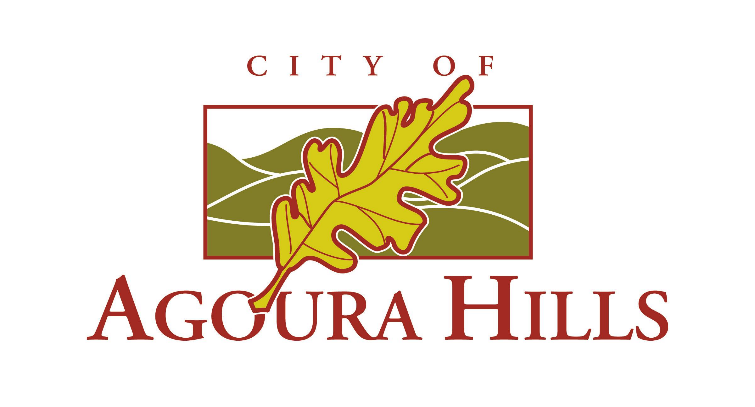 Housing Sites &General Plan Update
Potential Housing Sites
Potential Housing Sites
Zoning for multi-family housing
RM zone (6-15 DU/AC) – no vacant sites 
RH zone (15-25 DU/AC) – no vacant sites 
Agoura Village Specific Plan (PD) zone – vacant sites
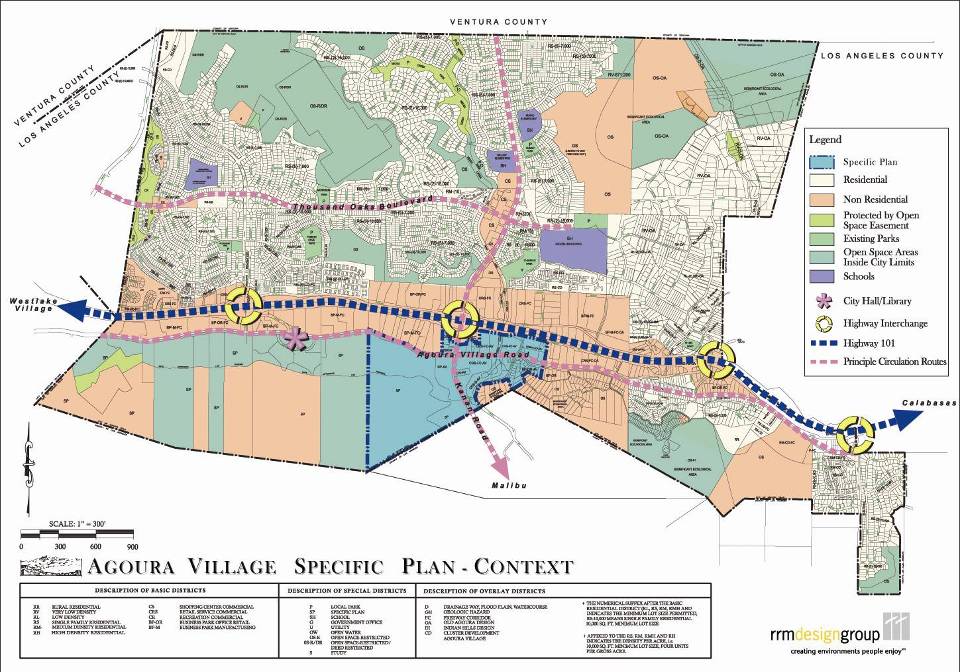 Agoura Village 
Specific Plan Area
Agoura Village Specific Plan
AVSP & ADUs and RHNA
* Current AVSP max. allowance
Potential Housing Sites
Sites in Agoura Village
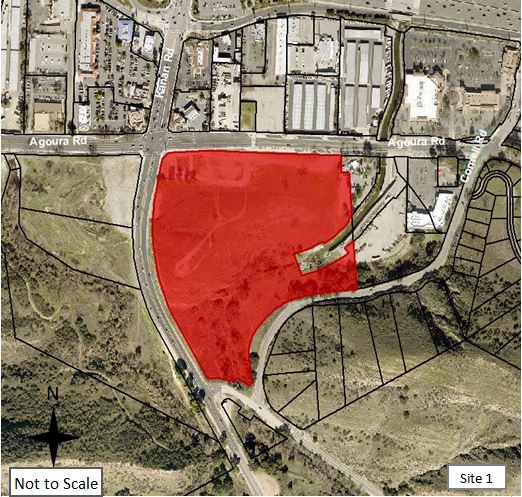 1
2
5
9
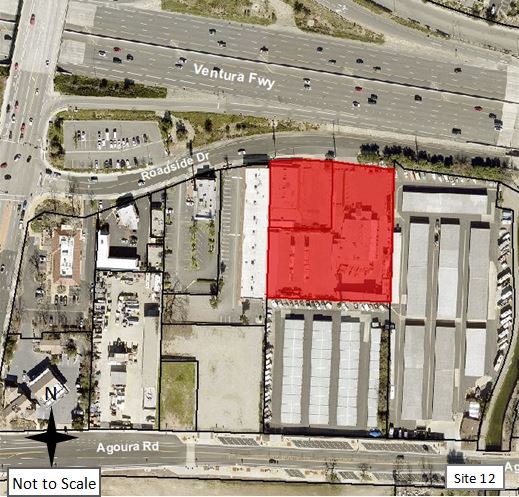 Potential Housing Sites
Sites Outside Agoura Village
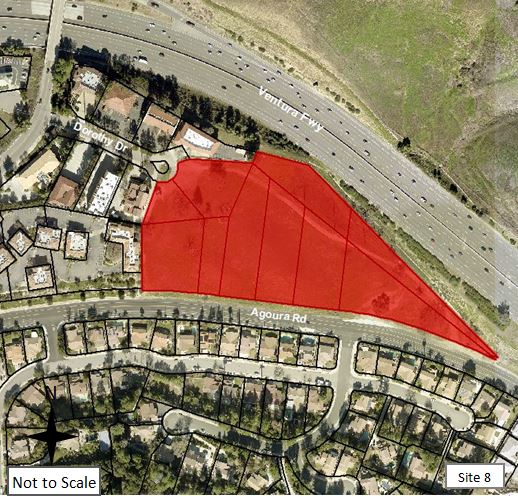 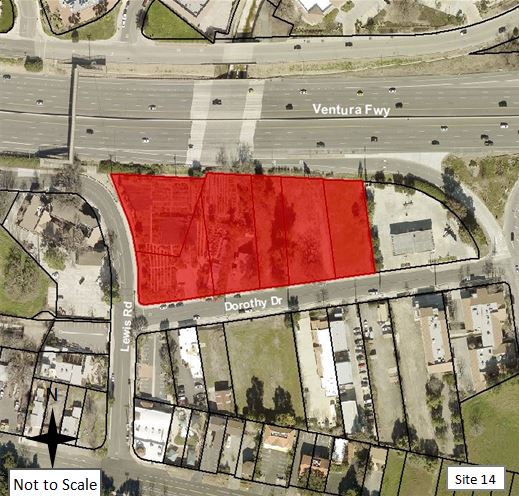 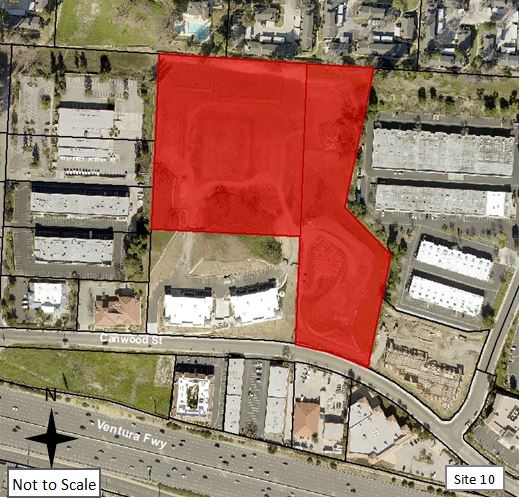 Roadside x 2
patagonia
Agoura meadows
Twin oaks
City mall
Car wash
regan
wallusis
Current Method to Meet RHNA
Inclusionary Housing Policy
City’s primary tool to produce affordable units
Requires projects with 10+ units to provide 15% percent low and moderate income households (min. 7% very low, 4% low, 4% mod)
Allows for an in-lieu fee
Currently, no affordable units in City (non-ADU)
Proposed Approach to Meet RHNA
Affordable Housing Overlay (AHO)
Applying AHO to sites increases housing density (# units that can be developed). State requires by-right processing in exchange for providing an increased % of on-site affordable units beyond City’s inclusionary requirements (20% VL and L vs. 15% VL, L and M).
Property owners would retain the option of developing under base zone district, and not using the AHO. 
Re-zone sites to base zone of RM (6-15 du/acre), except mixed-use sites in the AVSP, which would retain the current 20 du/acre density. Shopping centers retain CS-MU base zone.
53
Affordable Housing Overlay (AHO)
New objective development standards would need to be created to support achievement of densities permitted under the AHO and ensure items the City values are maintained.
54
Proposed Approach
A. Apply AHO Zone to All Sites

B. Re-Zone Base of Sites Outside the AVSP (except Shopping Centers on Kanan Road)

 C. Re-Designate AVSP sites
Proposed Approach
APPLY AN AFFORDABLE HOUSING OVERLAY ZONE TO ALL SITES

Dwelling Units per Acre: 20-25
Affordable Units:  10% VL  10% L (total 20%)
Objective Design and Development Standards
3 Different AHO Zones (AVSP, non-AVSP, Shopping Centers), reflecting different objective standards
Proposed Approach
B. CHANGE BASE ZONE OF SITES OUTSIDE AVSP TO MF RESIDENTIAL

Dwelling Units per Acre: 6-15 (RM)
Affordable Units:  7% VL  4% L  4% M   (total 15% per IHO)
Objective Design and Development Standards
Exception: Shopping Centers remain CS-MU
Proposed Approach
C. RE-DESIGNATE THE AVSP SITES 

Dwelling Units per Acre: 20 DU/AC
Affordable Units:  7% VL  4% L  4% M   (15% per IHO)
Objective Design and Development Standards
Proposed Approach
Contributions to RHNA from Proposed Approach
7 General Plan Elements
Environmental Justice
tice
Schedule
Draft Housing Element to HCD – Fall 2021 (60-day review by HCD, public review)
Other GP Elements & DEIR prepared – Late Fall 2021 
DEIR 45-day public review with GP Elements – Early 2022
Public hearings to consider Housing Element & other Elements,  FEIR – Spring 2022
QUESTIONS?
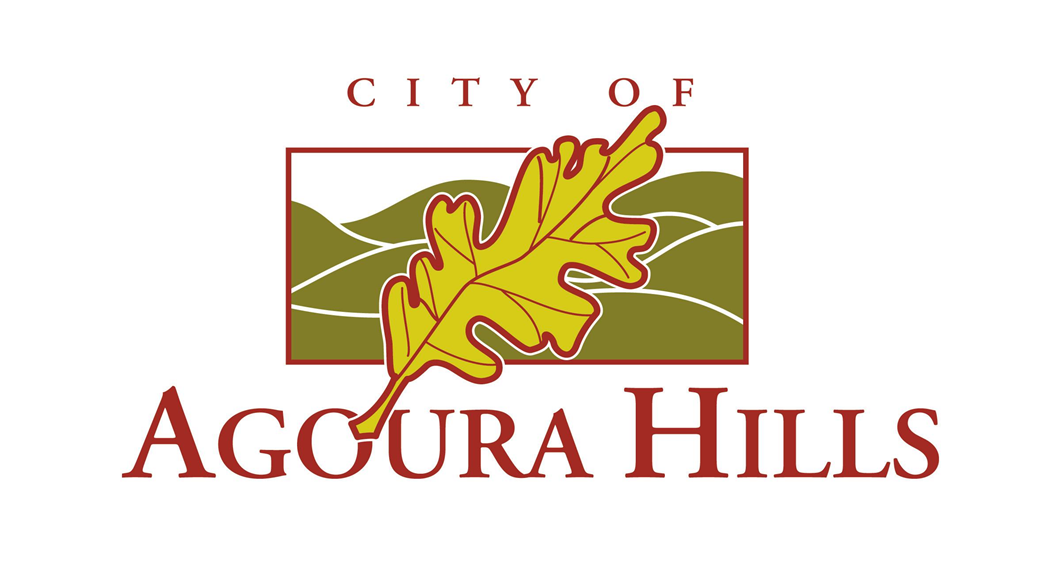 Housing Element 	Update
A Workshop for the public
August 4, 2021
[Speaker Notes: This concludes our workshop for this evening. We appreciate the time you have given us this evening. If you have other questions and comments please feel free to reach out to Allison at acook@agourahillscity.org. Thank you. Travel safely.]